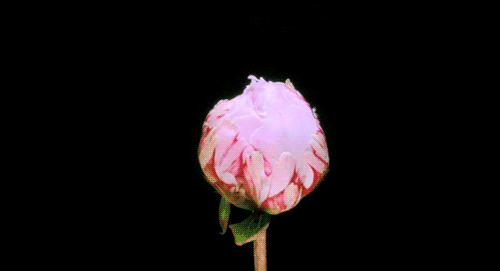 স্বাগতম
মোঃ আবুল খায়ের খন্দকার
ট্রেড ইন্সট্রাক্টর 
ড. আখতার হামিদ খান ভি, টি, আই
মোবাইল নং-০১৮১৯৮৬৭০১২
Kkhair2003@yahoo.co.in
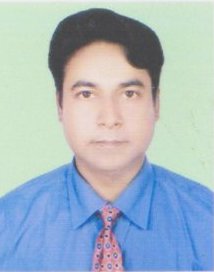 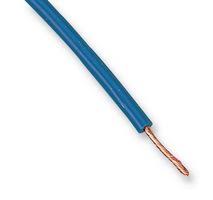 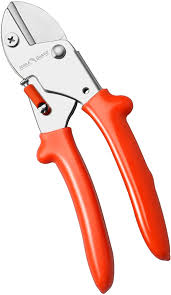 বিদ্যুৎ পরিবাহী পদার্থ 
পরিচিতি ।
শিখন ফল
বিদ্যুৎ পরিবাহী পদার্থের নাম  বলতে পারবে।
 বিদ্যুৎ পরিবাহী সম্পর্কে বলতে পারবে।
উপস্থাপন                                      ২0 মিনিট বিদ্যুৎ পরিবাহী পদার্থ
বিদ্যুৎ পরিবাহী পদার্থের নাম
 বিদ্যুৎ পরিবাহী পদার্থের নাম হলঃ তামার তার, লোহা, স্টিলের স্কেল, দস্তার পাত।
একক কাজ                    সময় - ০৫ মিঃ
বিদ্যুৎ পরিবাহী পদার্থ  কি ?
 বিদ্যুৎ পরিবাহীর  নাম লিখ।
বিদ্যুৎ পরিবাহী পদার্থ
জোড়া কাজ                    সময় - ১০ মিঃ
১০টি বিদ্যুৎ পরিবাহী পদার্থের নাম লিখ?
মুল্যায়ন
বিদ্যুৎ পরিবাহী পদার্থ কি?
 বিদ্যুৎ পরিবাহী  নাম লিখ।
বিদ্যুৎ পরিবাহী পদার্থ
বাড়ির কাজ
বিদ্যুৎ পরিবাহী পদার্থের নামের  তালিকা লিখ ?
বাড়ির কাজ
ধন্যবাদ
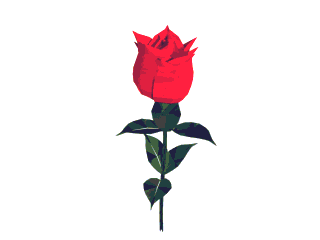 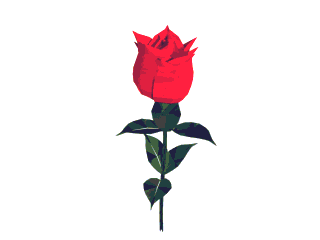 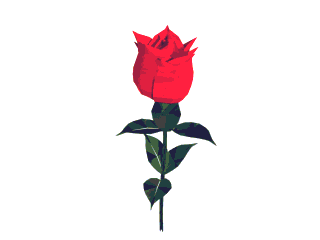 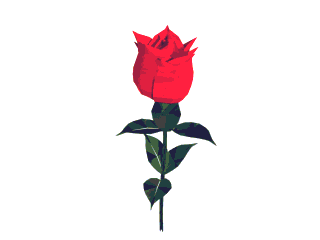